Мастики битумно-полимерные CRAFCO
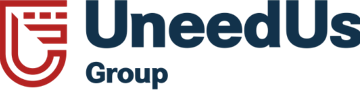 Мастики CRAFCO представляют собой однокомпонентные материалы на основе битума с добавками различных полимеров, применяемые в горячем состоянии. В зависимости от вида мастики, они пригодны к применению во всех дорожно-климатических зонах.
Мастики поставляются в виде твердых брикетов массой 13 кг, а после нагрева и расплавления в заливщиках швов применяются для заполнения швов и трещин в асфальтобетонных и цементобетонных покрытиях.
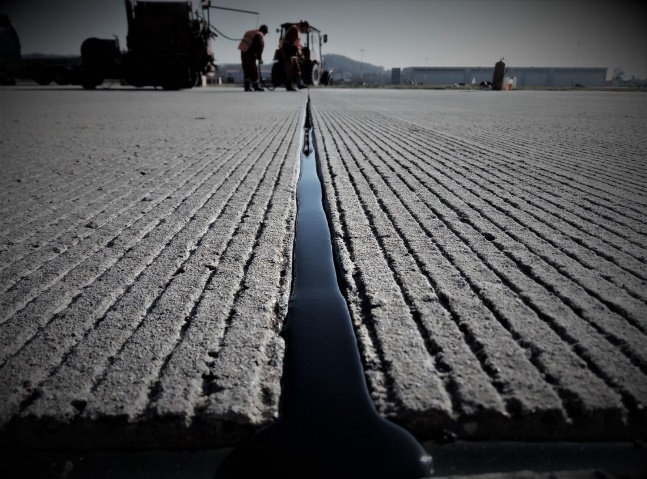 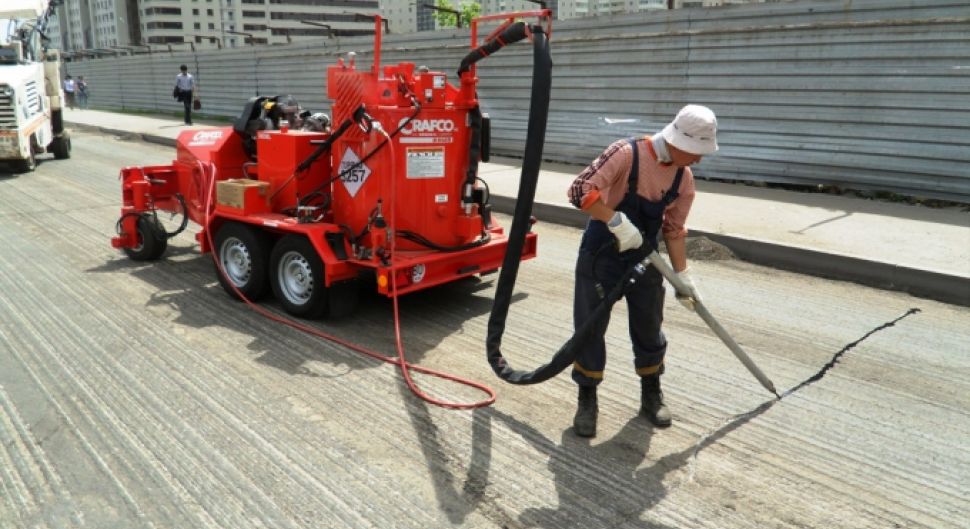 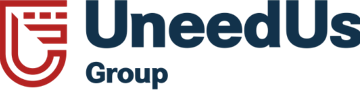 Мастики CRAFCO имеет следующие преимущества:
Мастику герметик CRAFCO можно повторно разогревать без изменения их эксплуатационных свойств.
CRAFСO располагает широким ассортиментом мастик для применения в асфальтобетонных и цементобетонных покрытиях для любых климатических зон.
Мастики CRAFCO обладают высокими деформативными свойствами как при низких отрицательных, так и при высоких положительных температурах.
Использование праймера при герметизации с использованием маcтик CRAFCO не требуется.
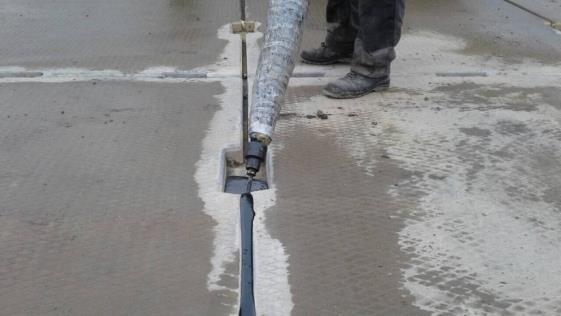 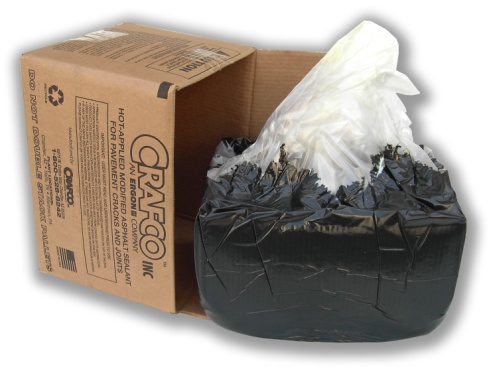 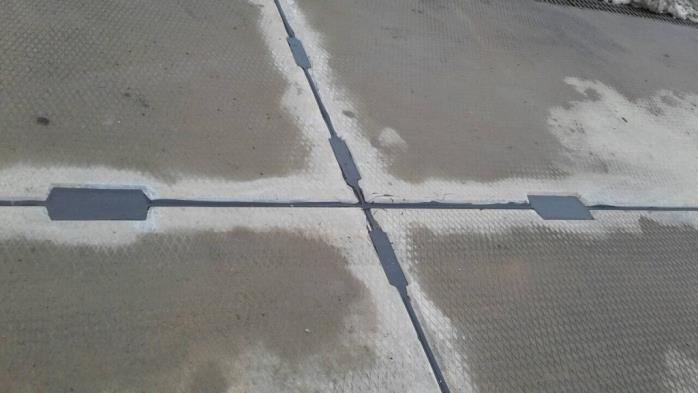 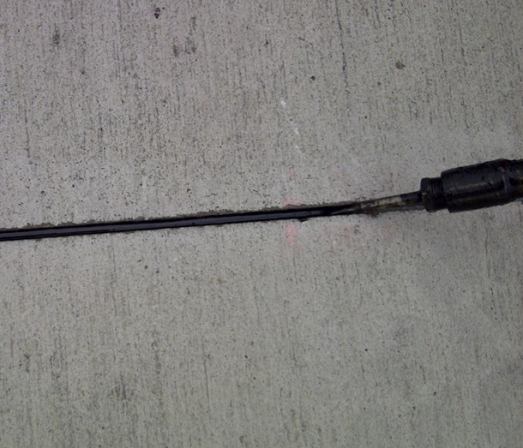 Большое значение при выборе герметика имеют климатические условия, в которых будут производиться работы. Главным образом это температурный диапазон (минимальные и максимальные значения температуры покрытия в течение года). Из широчайшего спектра мастик CRAFCO мы выбрали те, которые наиболее подходят для применения в климатических зонах стран СНГ.
ПОВТОРНАЯ ГЕРМЕТИЗАЦИЯ ШВОВ
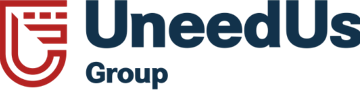 РЕШЕНИЕ В ПРОЕКТЕ: Применение материалов и оборудование Crafco
Полимерно-битумные мастики горячего применения RoadSaver
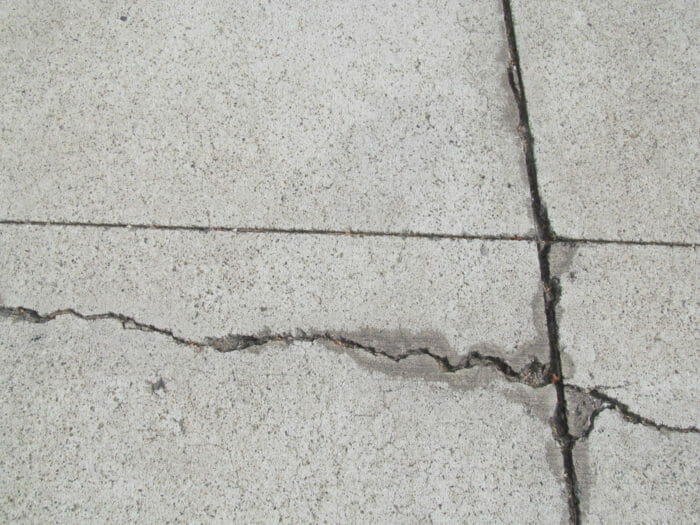 БОЛЕЕ 90 ВИДОВ МАСТИК CRAFCO!
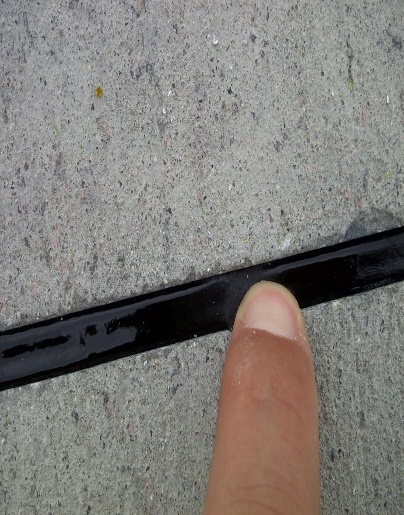 4
3
1
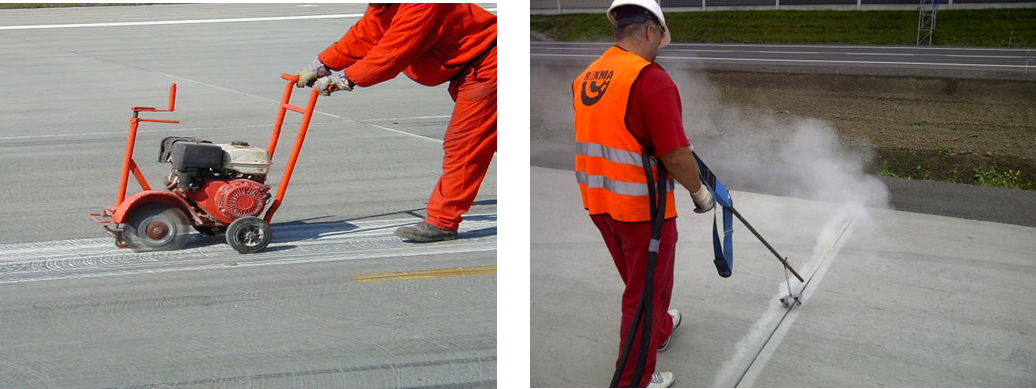 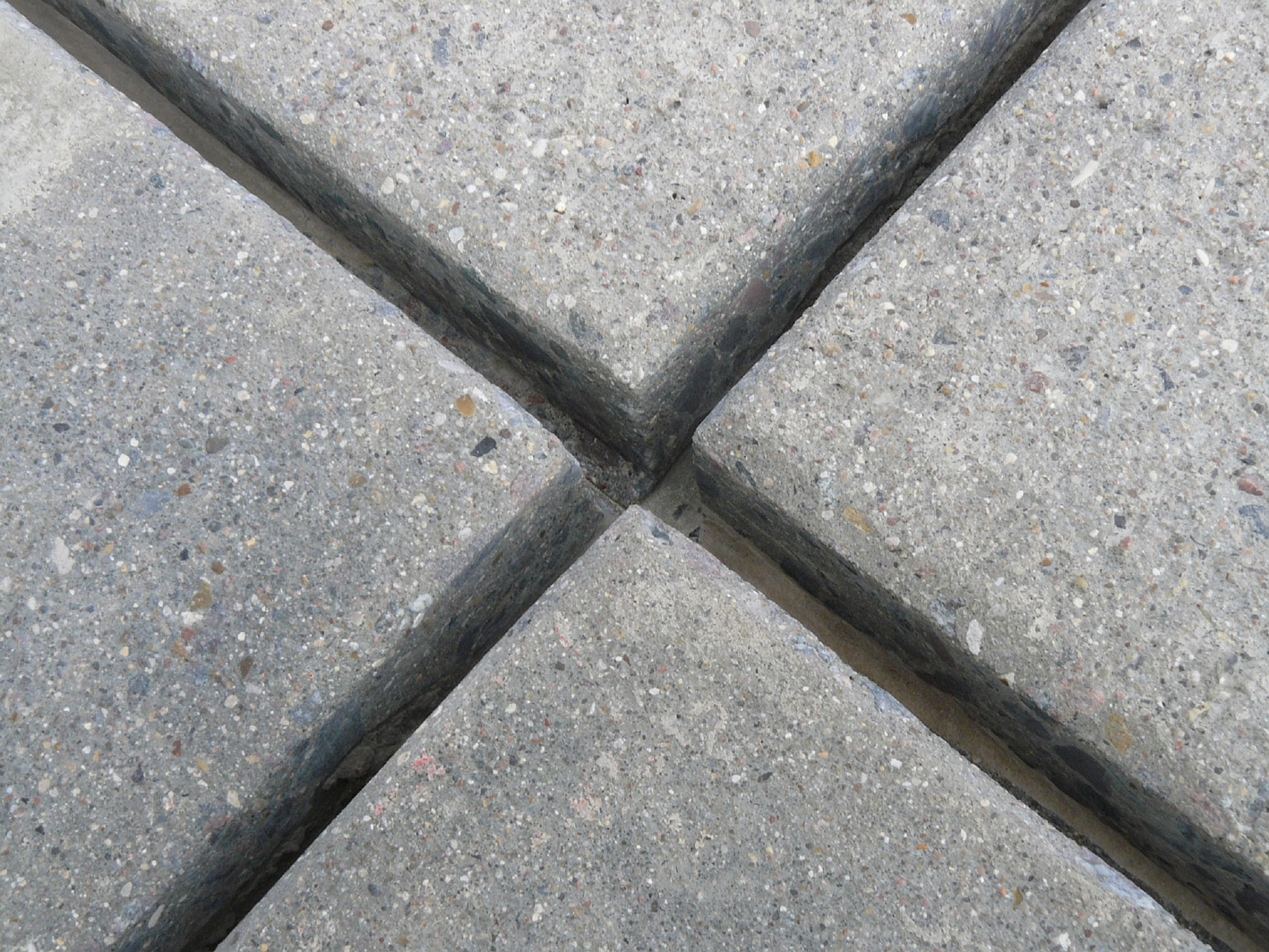 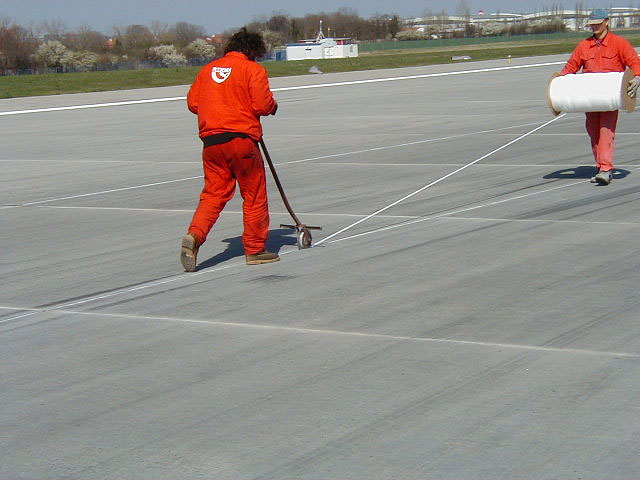 2
Прокладка уплотнительного шнура
Удаление старого материала
Шов после прочистки
Заливка мастикой Crafco
Продувка
ПЛАВИЛЬНЫЕ УСТАНОВКИ ДЛЯ РАЗОГРЕВА И ЗАЛИВКИ ГЕРМЕТИЗИРУЮЩИХ МАТЕРИАЛОВ
Заполнение трещин полимер-битумной мастикой должно осуществляться специальными заливщиками швов, которые равномерно обеспечивают разогрев и укладку материала в нужном температурном режиме, оснащенные масляной рубашкой с активным помешиванием. 
Для этих целей рекомендуется использовать плавильные установки Crafco Supershot  серии. Температура масляного теплоносителя не должна превышать 274°C. Плавильная установка должна обеспечивать безопасный нагрев продукта до температуры 204°C.
Температура применения герметика должна находиться в интервале от 170 до 204 °C, в зависимости от условий производителя материала.
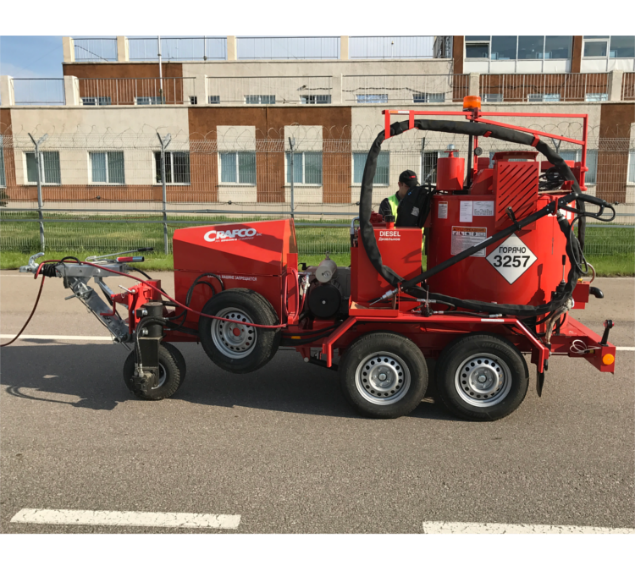 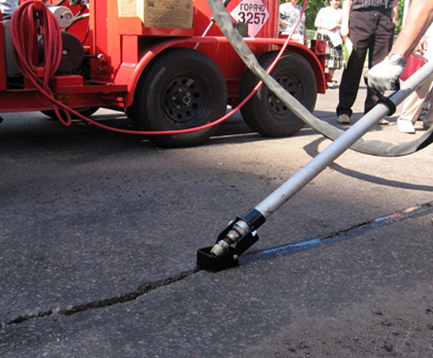 Швозаливщик Super Shot обладает следующими преимуществами:
Электрический подогрев аппликатора до самого наконечника (12 Вольт) и шланга
Отсутствие кранов и клапанов в линии подачи мастики;
Регулировка подачи мастики потенциометром;
Подача мастики насосом высокой производительности;
Автоматический контроль нагрева термального масла;
Единый вид топлива приводного двигателя и горелки (дизельное);
Мешалка автоматически выключается при загрузке материала;
Мешалка вращается по вертикальной оси;
Самоочищающийся защитный экран насоса;
Наличие компрессора для подключения "теплового копья" и продувки трещин;
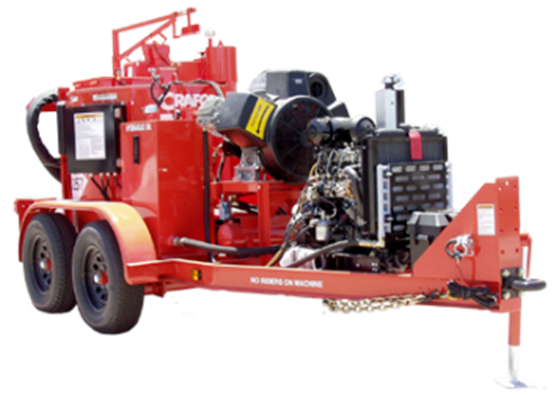 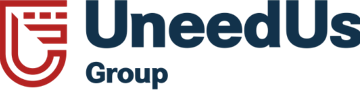 Примеры работ:
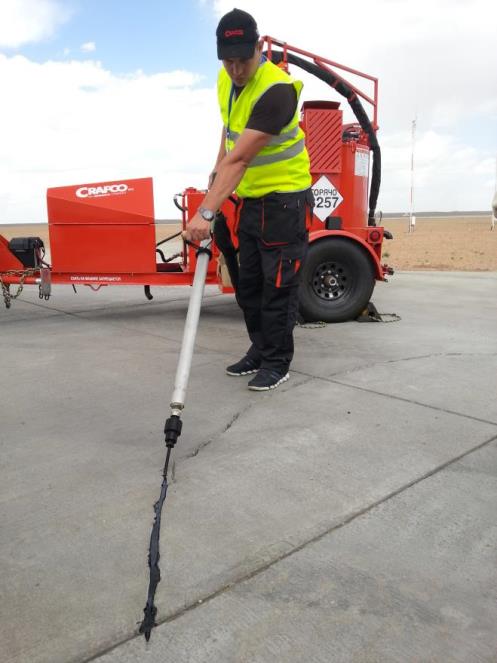 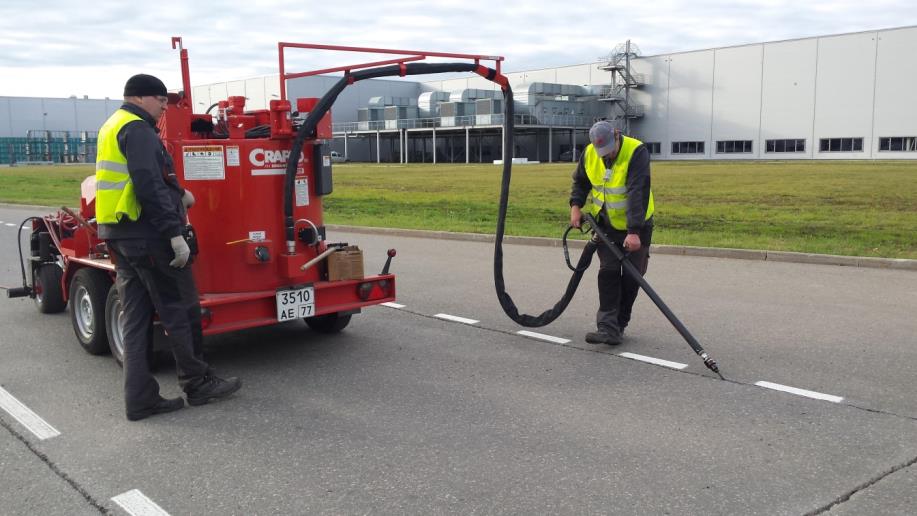 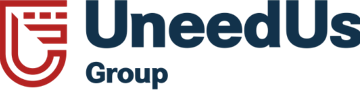 Примеры работ:
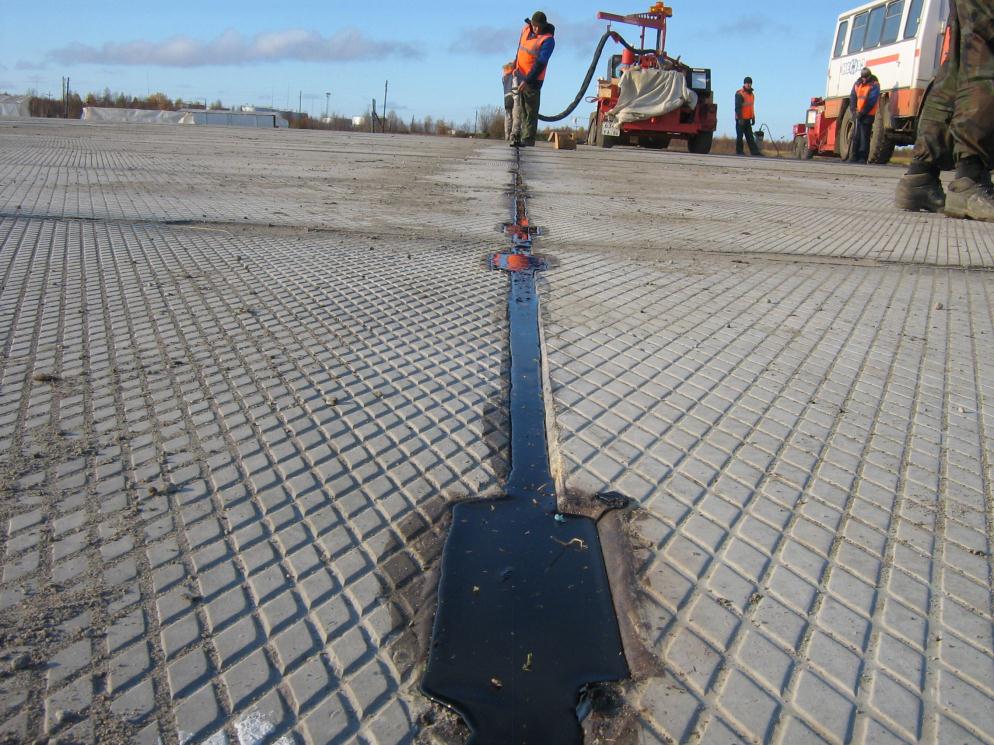 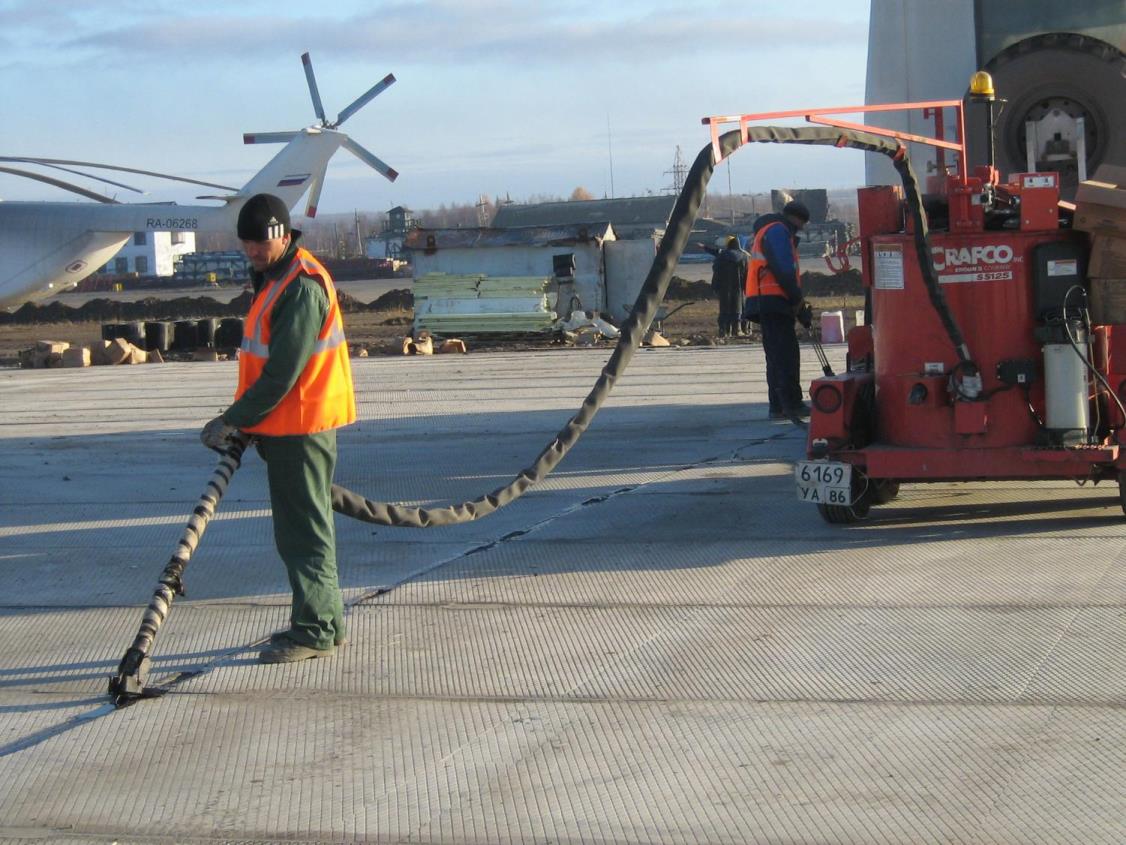